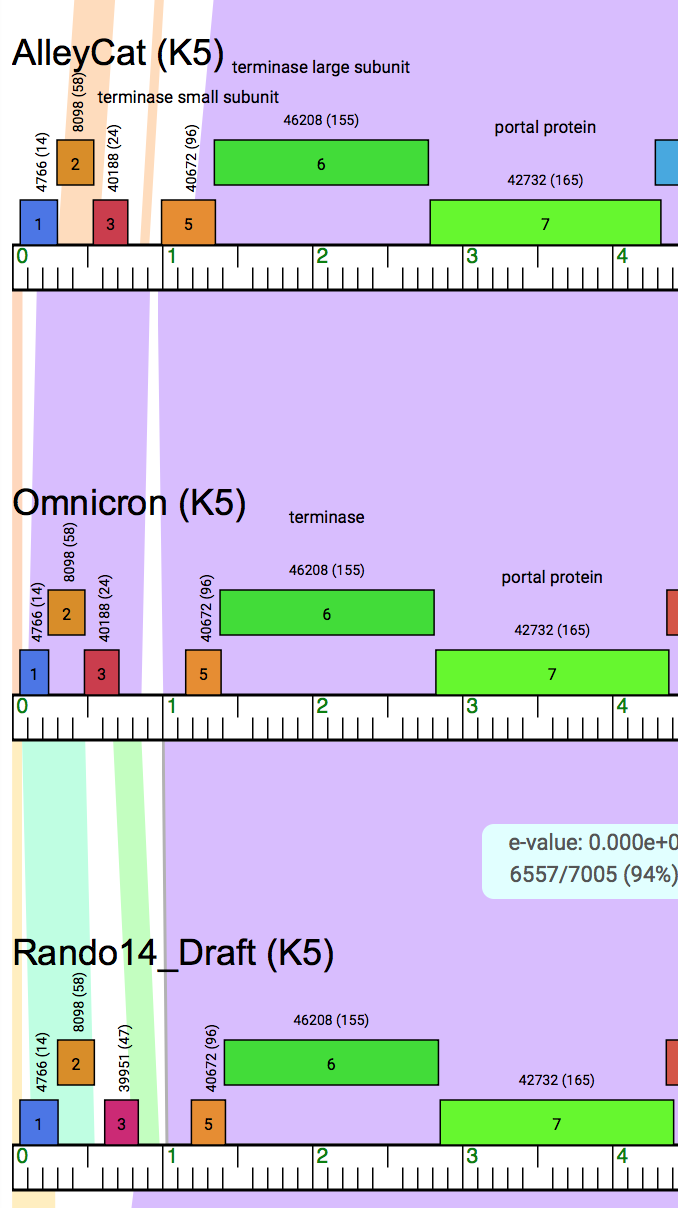 >Rando14_Draft gp5MAEKTSDRLAELRKLHGRISTAVFDEDTPPRDLAALSRRLMEISKEIETIELQRLQNGETSADVPADEAFDGEDV
Terminase small subunit?
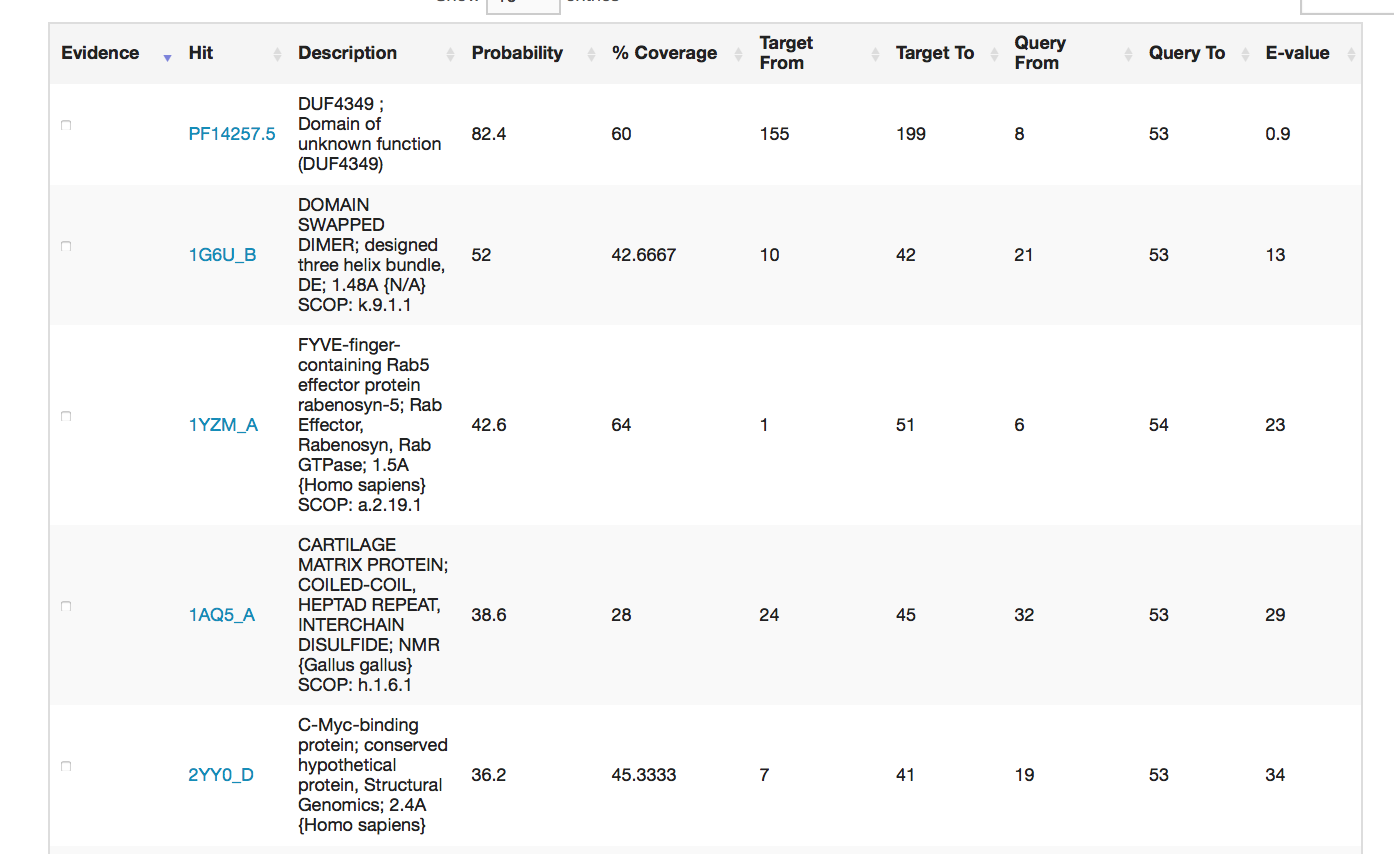 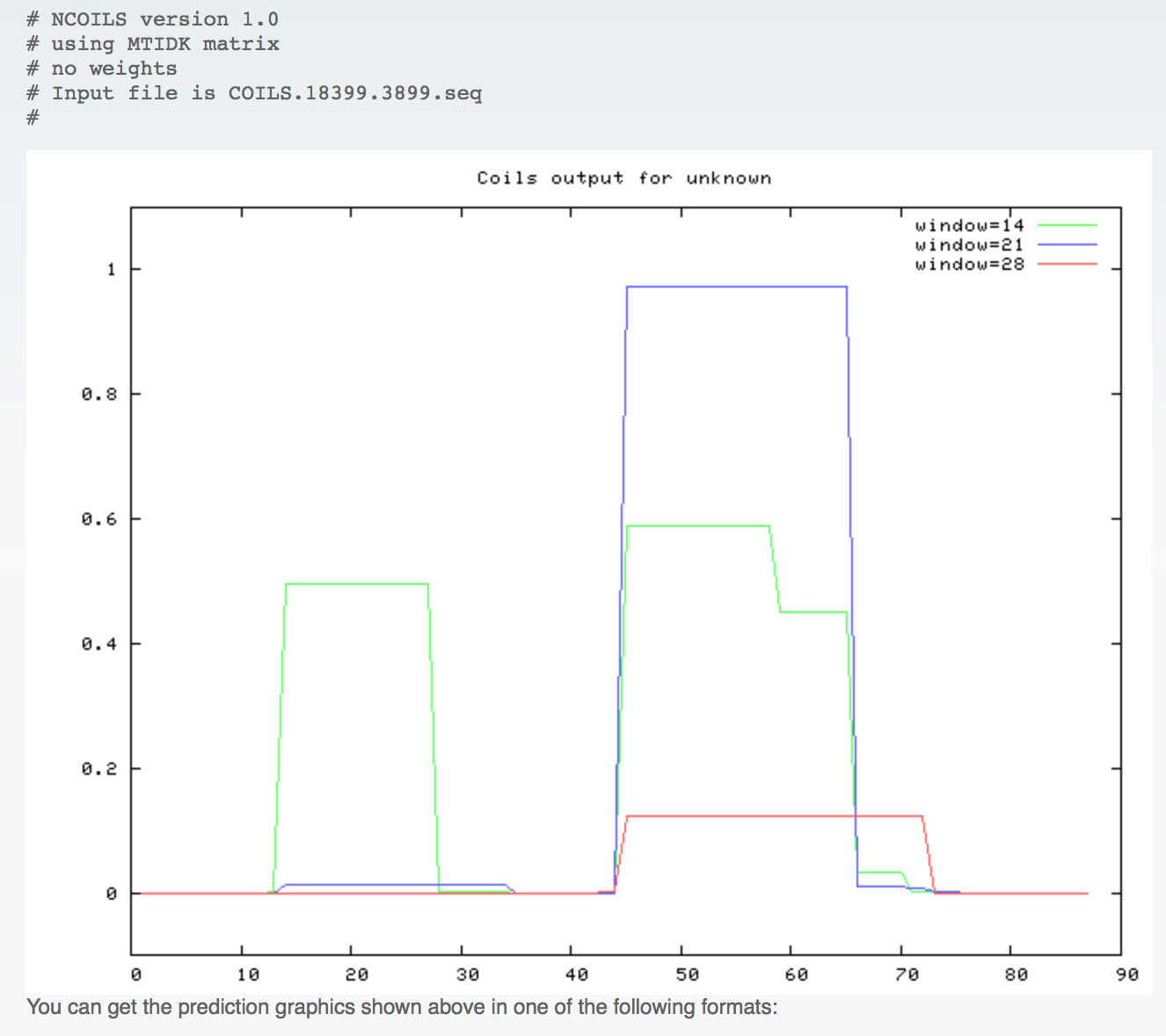